Region X Training Conference

September 12, 2013
Legislative Update

Jessica Klement
NARFE Legislative Director
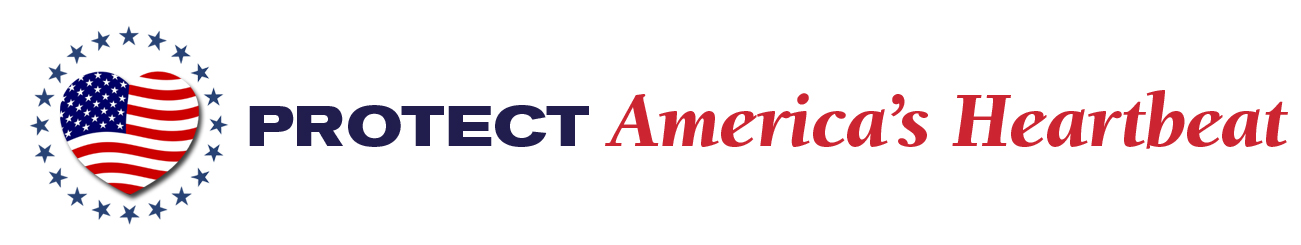 [Speaker Notes: Give background on bio if none is given]
Frozen, Furloughed and FED Up!
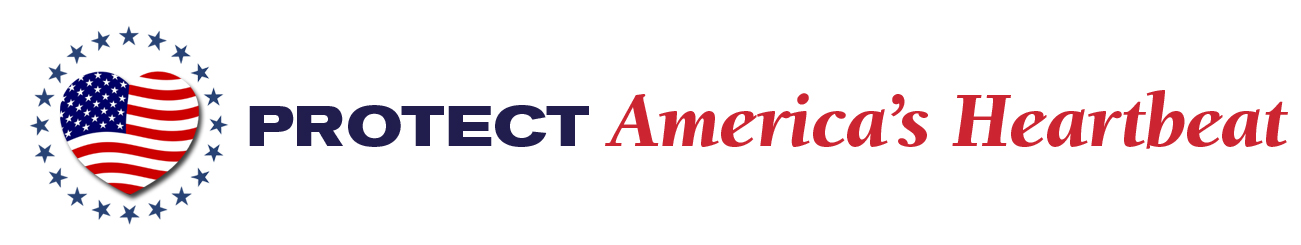 What has happened so far?
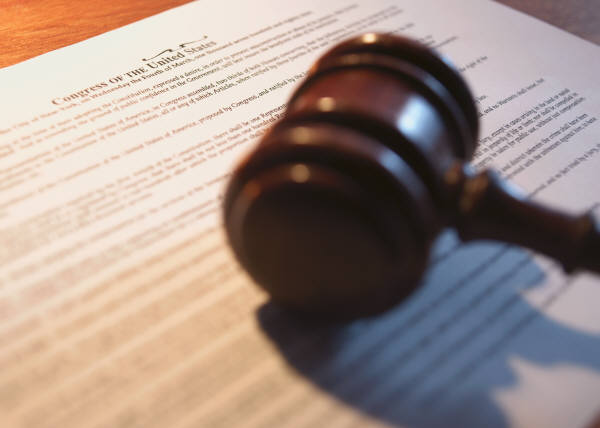 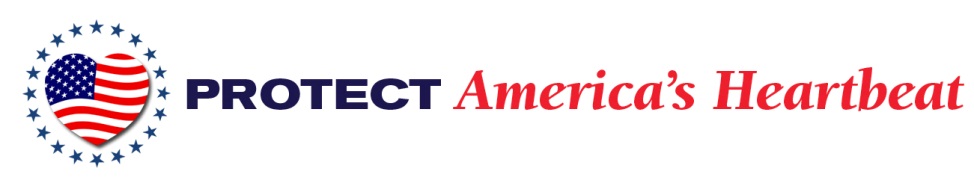 Changes to Pay and Retirement
Three-year federal employee pay freeze 

Increase in retirement contributions for those hired on or after January 1, 2013

Sequestration and Furloughs
For a Grand Total of….
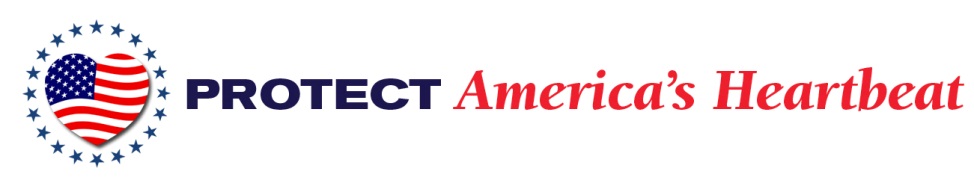 [Speaker Notes: Small victory on pay freeze – 27 MOCs switched their vote positively

Furloughs on April 21st at – EPA, OMB, Park Service and FAA
	well, we saw what happened with FAA. 

DOD furloughs started this week. One day a week (20%) cut through Sept.]
Changes to Pay 
and Retirement
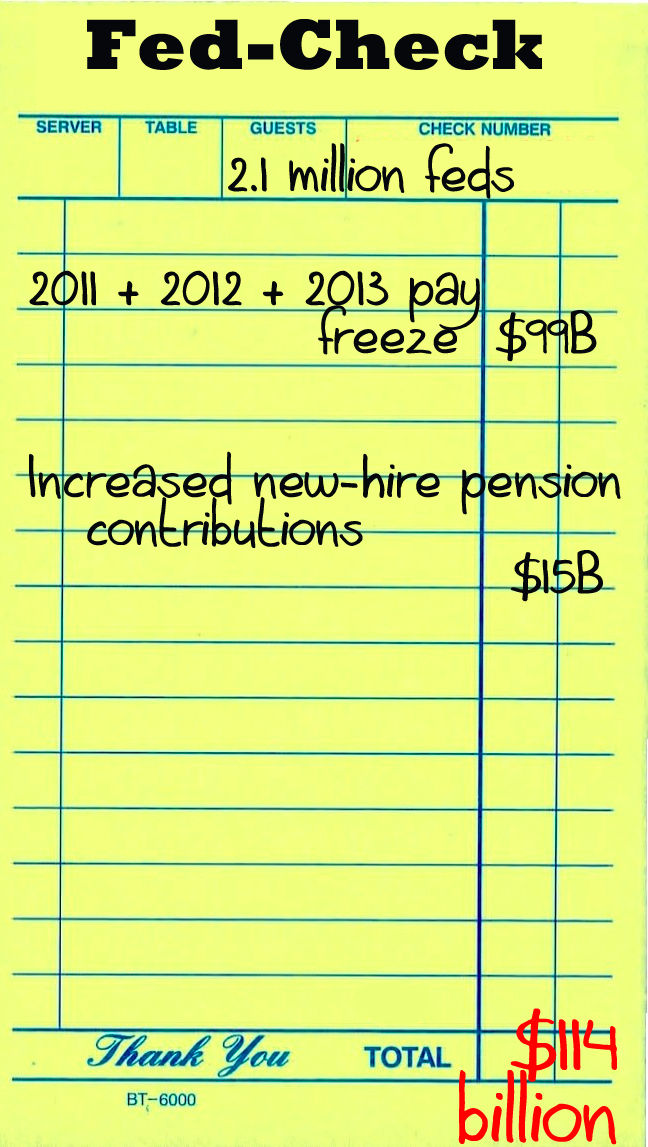 …$114 Billion!
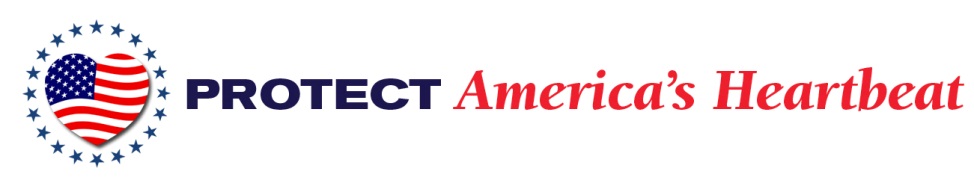 What’s Still on the Table?
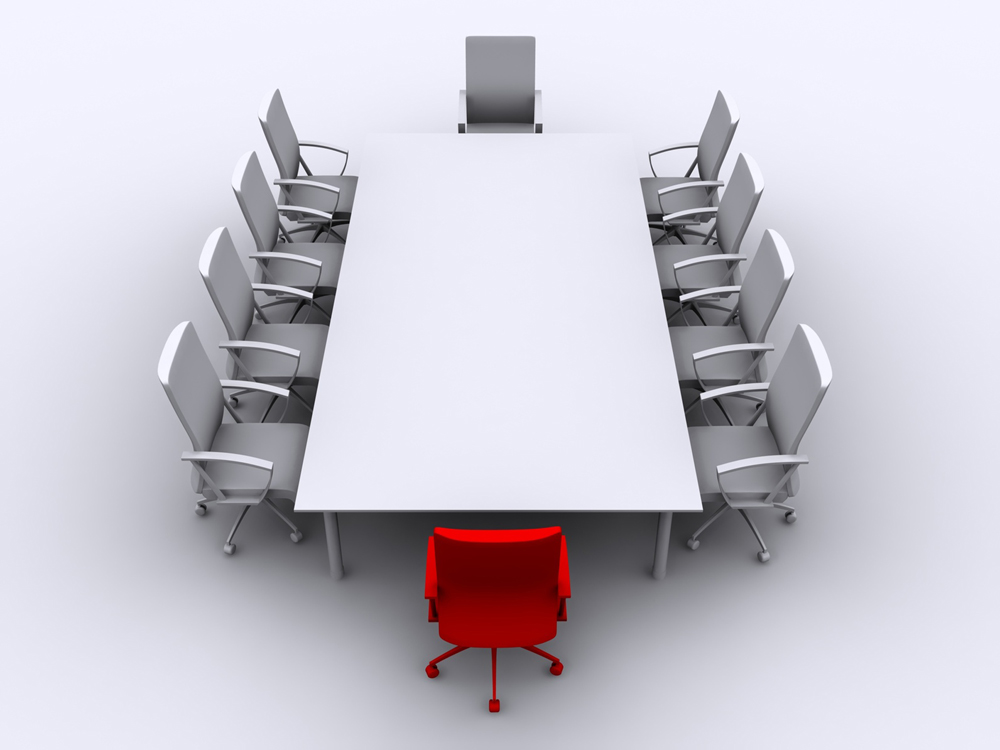 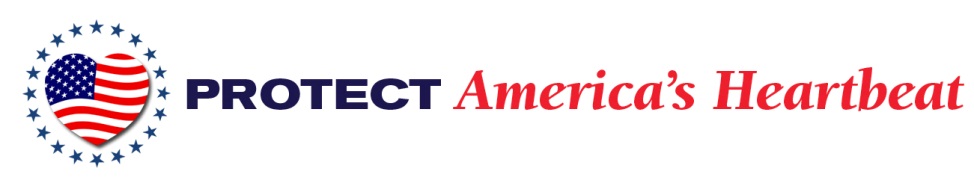 [Speaker Notes: So where does that leave us today?

You and I may think that $114 billion is enough, but not everyone agrees. 

Unfortunately, many proposals that weren’t adopted in the 112th Congress are still on the table for the 113th.]
What’s Still on the Table?
Chained CPI 
A change in the way annual COLAs are computed to account for “behavioral adjustments,” such as when the cost of one good goes up, you will buy a different product
Takes from seniors and the most vulnerable in the name of deficit reduction
Not an accurate measure of seniors’ spending habits
Seniors are already typically buying the lowest priced goods
Amounts to a loss of .3% in COLAs each year
Over a 9% COLA reduction after 25 years, totaling $48,000 for the average CSRS annuitant
[Speaker Notes: Give short explanation

Does not reflect how seniors spend their money – Medical costs. Can’t switch medication easily

Mention Calculator

Change in tax code]
What’s Still on the Table?
FEHBP reform
OPM proposals
Self plus one
Regional PPOs
Premium differentials tied to wellness
Domestic partner benefits (may be moot at this point)
Direct contracting on prescription drugs
Chairman Issa package (nothing released yet)
Possible changes as part of postal reform
Camp bill to remove feds from FEHBP and place them in the state exchanges created under the ACA
[Speaker Notes: In Pres’ budget for first time

Postal changes – Senate bill impacts all FEHBP participants. 

Camp bill unlikely to move, but expect a lot of rhetoric]
What’s Still on the Table?
Other Possibilities… 
Increasing retirement contributions for current employees 
Eliminating the FERS annuity supplement
Dangerous FECA reform 
Continuing the pay freeze
High-3 to High-5
Postal Reform
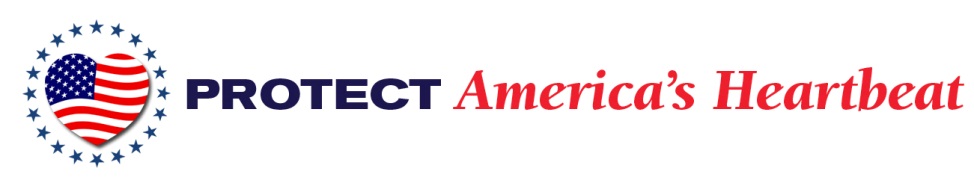 [Speaker Notes: Important to note that these things haven’t happened b/c of NARFE advocacy!]
So Now What?
Sequestration effects starting to be felt, but blame game continues 
Government will be funded at sequestration levels for next 9 years, unless Congress takes action
Grand Bargain
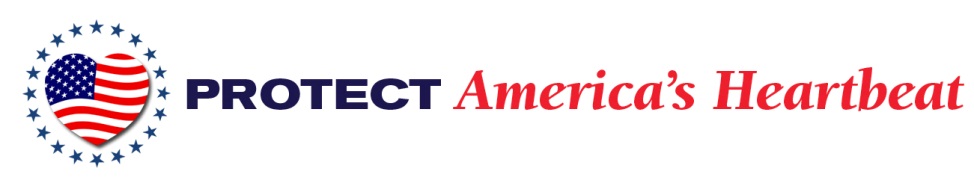 [Speaker Notes: Gearing up for a very busy September and October. 

What will FY14 look like?]
So Now What?
September and October Deadlines
Fiscal year starts October 1
Likely a CR will pass instead of individual bills
Could mean more furloughs, possibly RIFs
Debt ceiling needs to be raised
Full repeal of Affordable Care Act top priority for House GOP
Grand Bargain
Could include federal funding, tax reform AND entitlement spending, including Chained CPI
Conversations taking place behind the scenes
[Speaker Notes: Not sure at this point what’s going to happen.]
Protect America’s Heartbeat
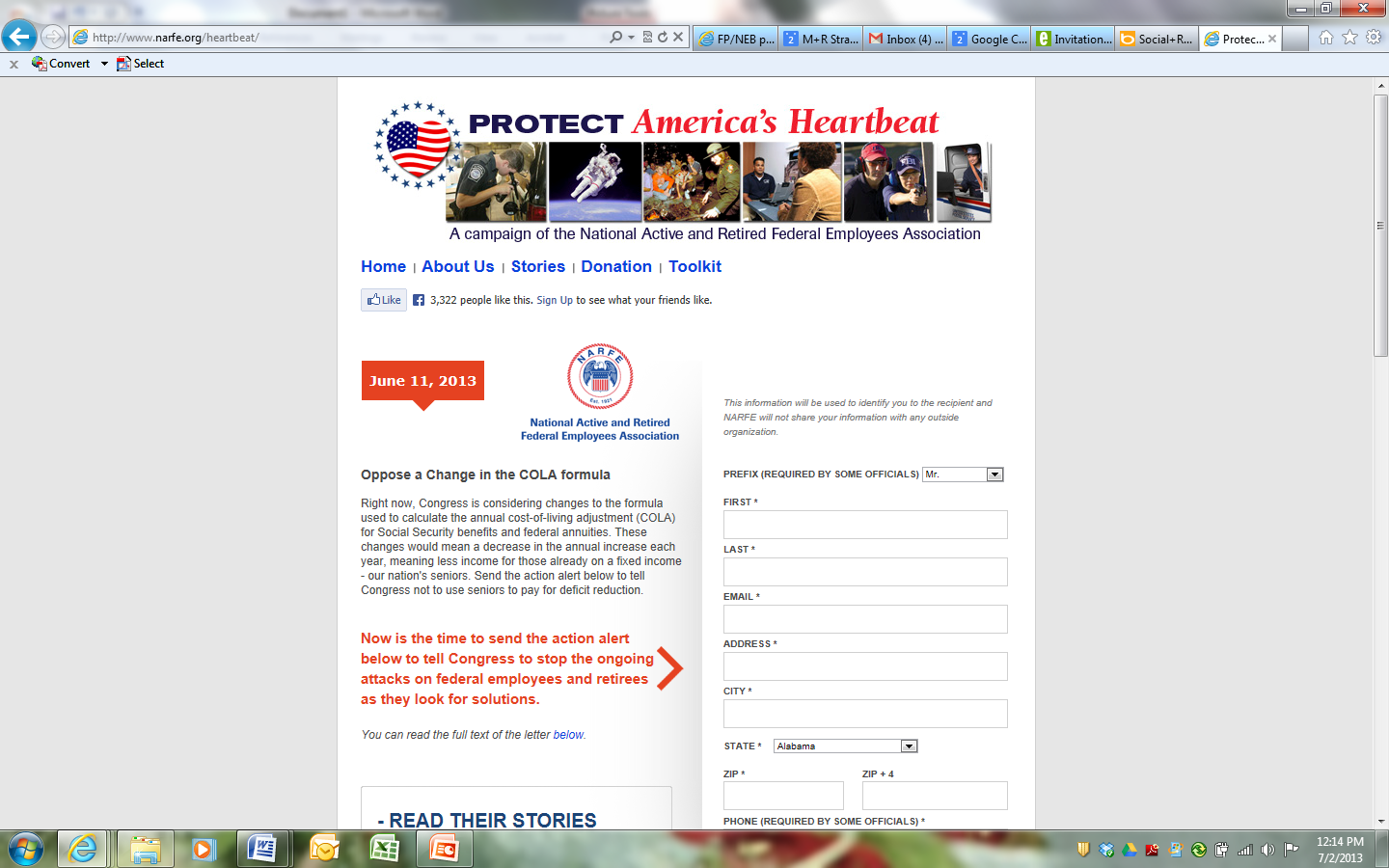 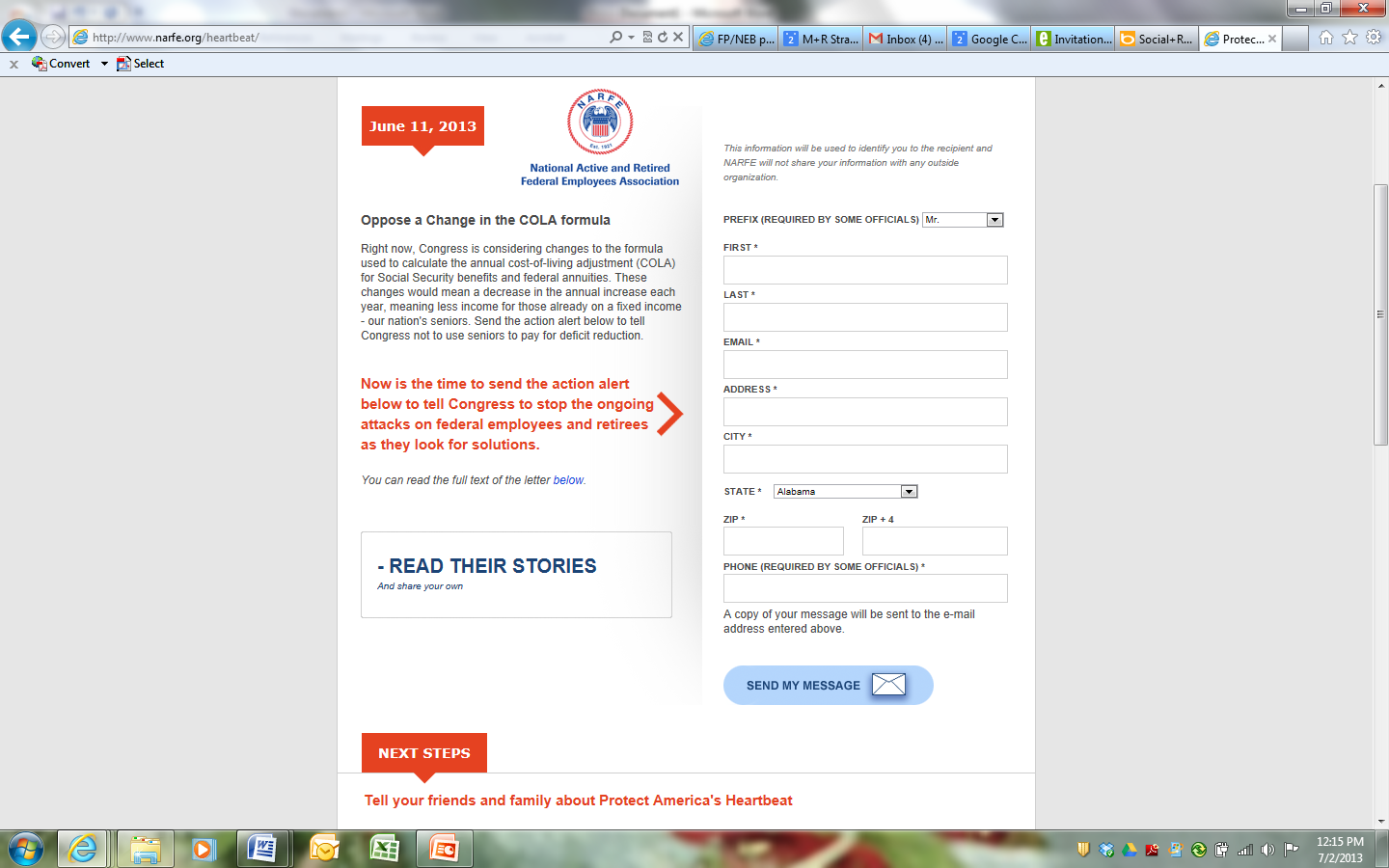 www.protectamericasheartbeat.org
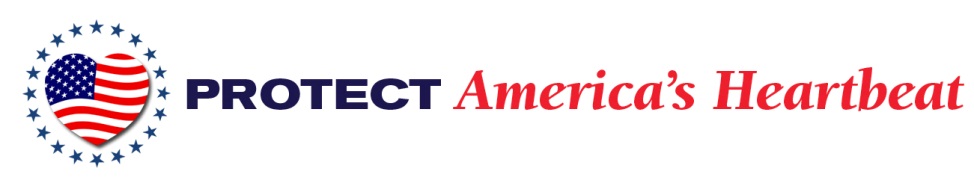 [Speaker Notes: So what can NARFE members do about it? That’s where the Protect America’s Heartbeat campaign comes in. Need to do more

Two components to the PAH campaign – media and grassroots

It’s important to keep in mind that PAH is not a campaign with a start and end date. This is an ongoing part of NARFE’s legislative activities]
PAH Grassroots Campaign
WHAT?
 A grassroots campaign designed to get NARFE members more engaged in legislation that affects them
WHO?
You!
WHY?
Because Congress can change your benefits AT ANY TIME
WHERE?
In your home states and districts, at NARFE chapter meetings

WHEN?
NOW!
[Speaker Notes: What is Grassroots?
A bottom up, not a top down, approach to advocacy 
A locally driven, grassroots campaign shows momentum for an issue
Grassroots engagement shows personal commitment and demonstrates the importance of the issue – the more important it is to you, the more important it will be to your MOC.

Who Can Do Grassroots?
Everybody and Anybody
Does not require special skills or tools – don’t need a computer
Its just you telling your story… Who else better to do that then you? SHARE YOUR STORY WITH NARFE TOO! (mention questionnaire)

When Can I Do Grassroots?
August is NARFE Advocacy month… Congress adjourned for 5 weeks.. Host a meeting or request a meeting
September call-in week – 16-20. 
Chapter meetings… Write letters at meetings or make phone calls
Any time… Read a story/see an interview that gets your blood boiling, write a letter/make a phone call to congressional office]
PAH Grassroots Campaign
HOW?

 Reframing how NARFE thinks about grassroots
 Working on constant engagement with federation leaders,        starting with 6 target states
 State-specific toolkits
 Better utilization of larger PAH Toolkit – www.narfe.org/heartbeat. 
 Including legislative information at chapter meetings, federation events and in newsletters
Making sure Federation Legislative Chairs are in constant communications with NARFE Legislative Department
This is just the beginning of a larger, functioning grassroots program within NARFE
[Speaker Notes: The bread and butter of this campaign is the “how”

Toolkit
Step-by-step guide on how to host a member of Congress or request a meeting
Documents that you can take with you to meetings
Sample letters to the editor]
PAH Grassroots Campaign
HOW?

 Focusing on largest current threat – Chained CPI
 Taking action to protect your benefits 

Phone calls – Sept. 16-20 is NARFE Call Congress week! 
Emails
Meetings
Building relationships with congressional offices
Letters
Town halls
LTEs
Community events – parades, state fairs, etc…
PAH Messaging
What does this mean for you, as a NARFE member?
	What would the Chained CPI mean for you?

Ongoing debate surrounding the role and size of the federal government in our daily lives

You are in a unique position to share your experiences as a federal worker

All politics is local. Drive it home!
[Speaker Notes: Calculator!]
Protect America’s Heartbeat
In the 112th Congress (2011-2012)…
	49,484 activists sent 602,111 letters to Congress
	Roughly 33,000 phone calls were made

So far in the 113th Congress…
	24,000 activists have sent 175,000 letters
	Does not include letters signed and sent at 				Federation Conventions.
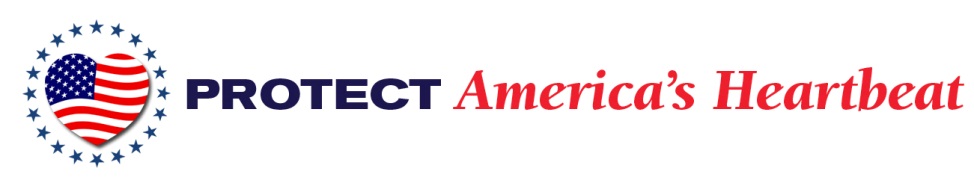 [Speaker Notes: NOT GOOD ENOUGH. 

Tell pay freeze story – Why would members in tight races go out on a limb to support you if they’re not hearing from you?

If you’re not taking action, don’t assume someone is taking action on your behalf.]
NARFE-PAC
Why is NARFE-PAC Important?
Elections cost money. NARFE-PAC helps fund the campaigns of candidates who will support federal employees and retirees win their elections.

Access.  Allows direct contact with members of Congress, face-to-face interactions at campaign fundraisers

Leaders. Helps develop relationships with our strongest proponents, helps them gain more influence.
Questions?
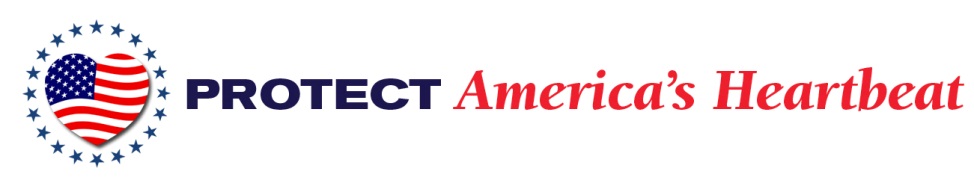